CHUẨN BỊ
Thứ 4 wgàǀ 11 κánƑ 09 wăm 2024
Luΐİn Ǉập
Từ wgữ εỉ ǧẅ vật, hĲt đųg
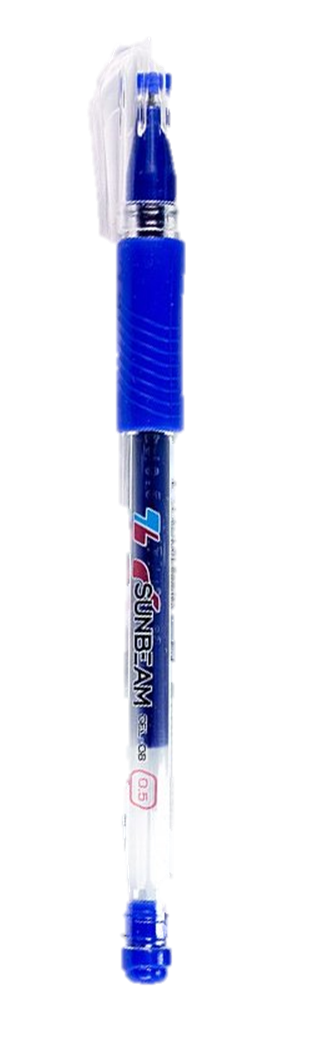 Câu giƞ κΗİu, câu Ζłu hĲt đųg
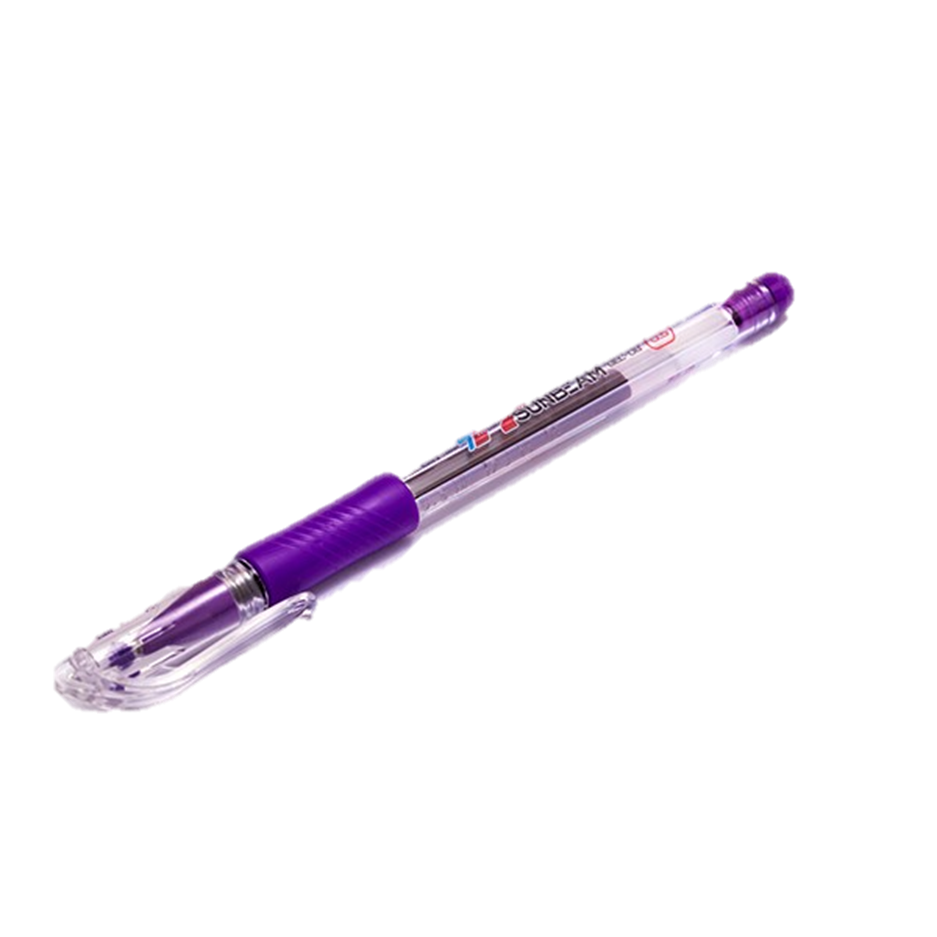 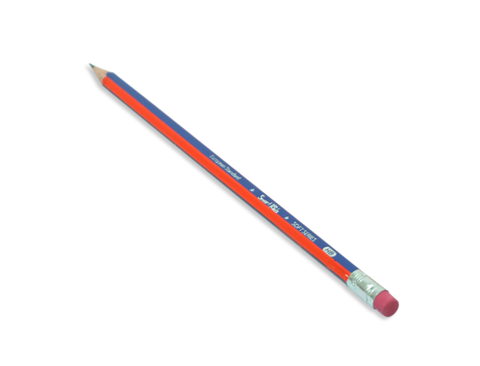 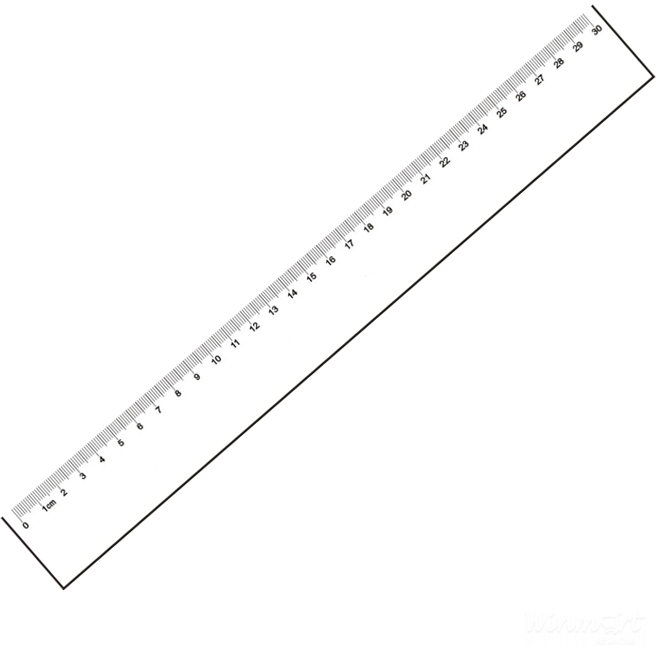 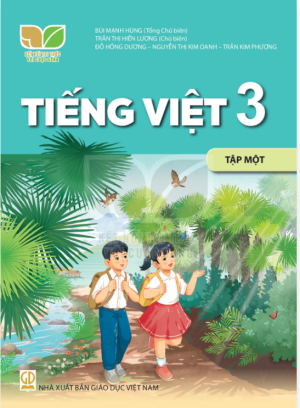 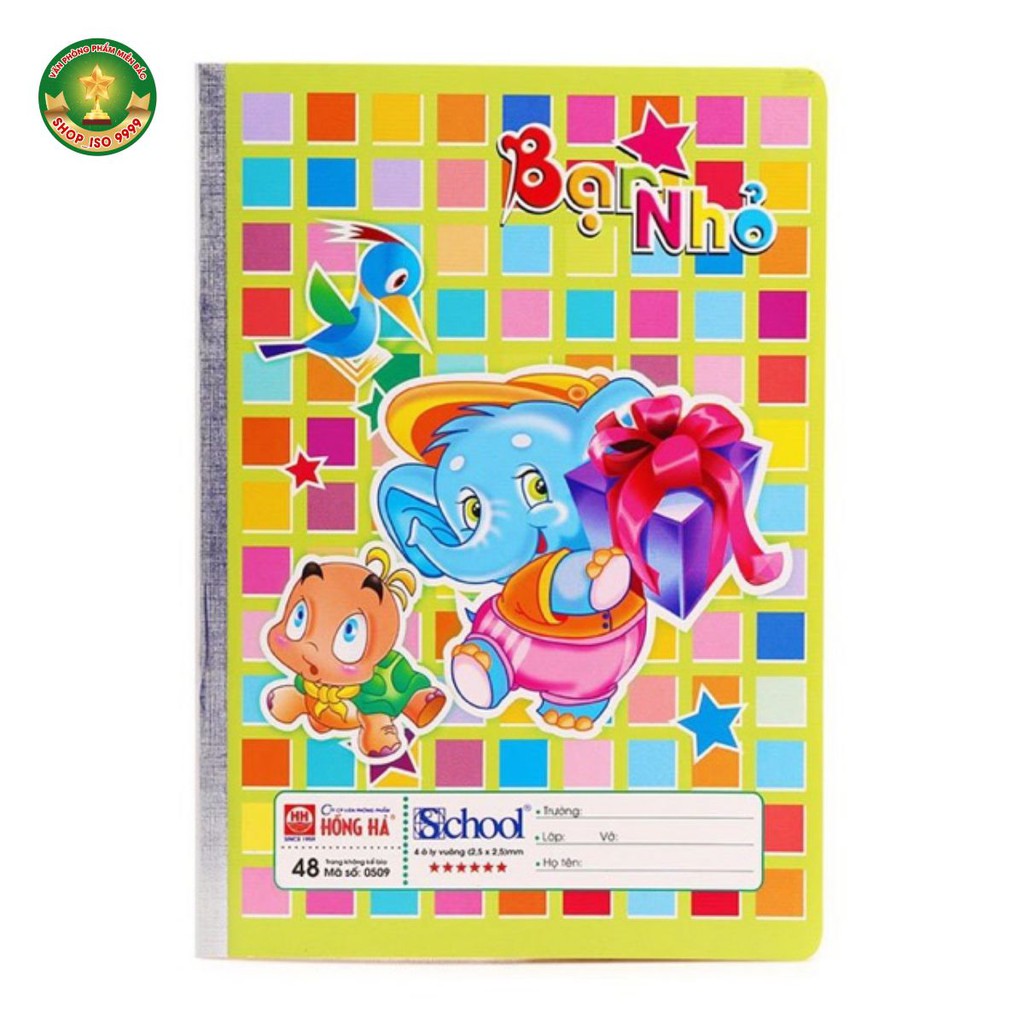 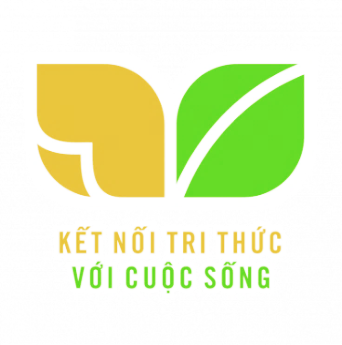 TIẾNG VIỆT 3
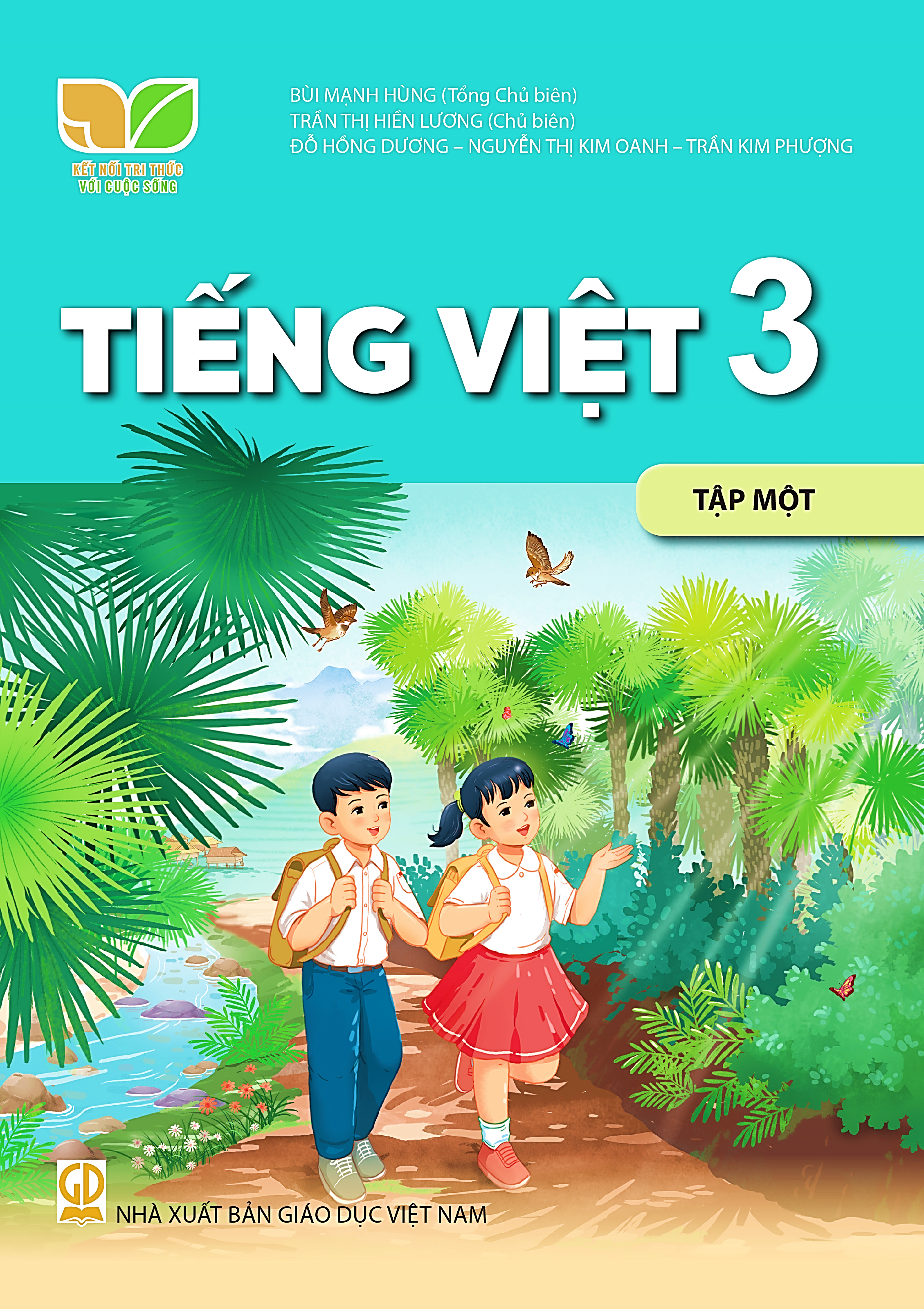 KHỞI ĐỘNG
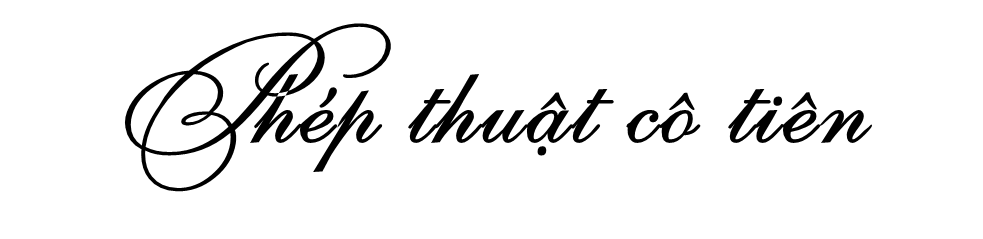 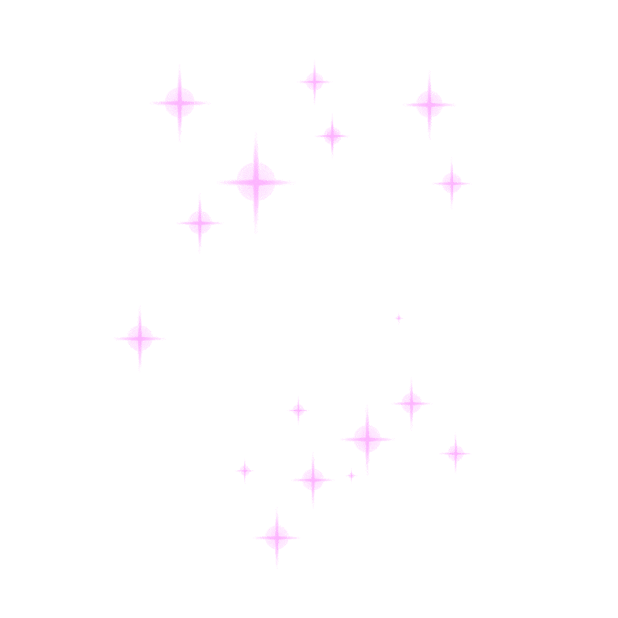 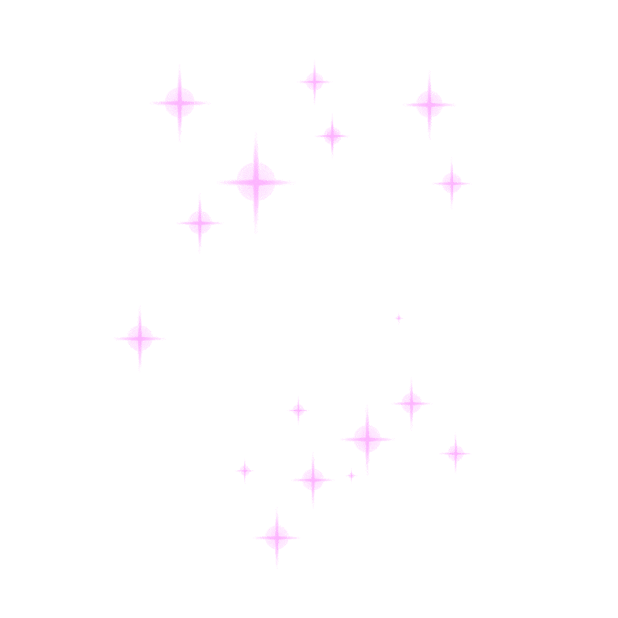 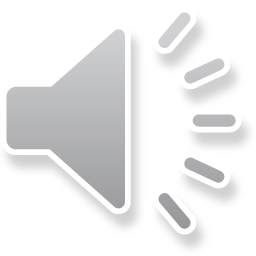 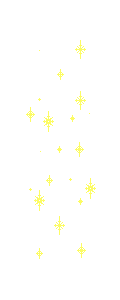 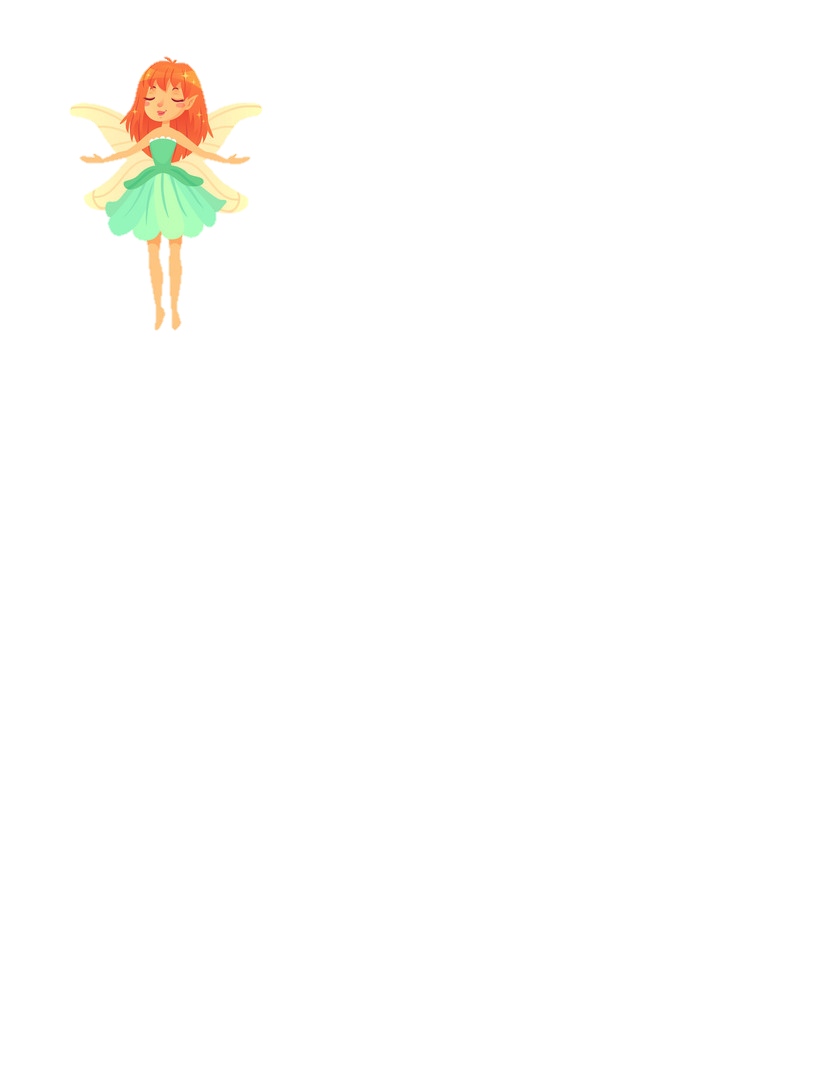 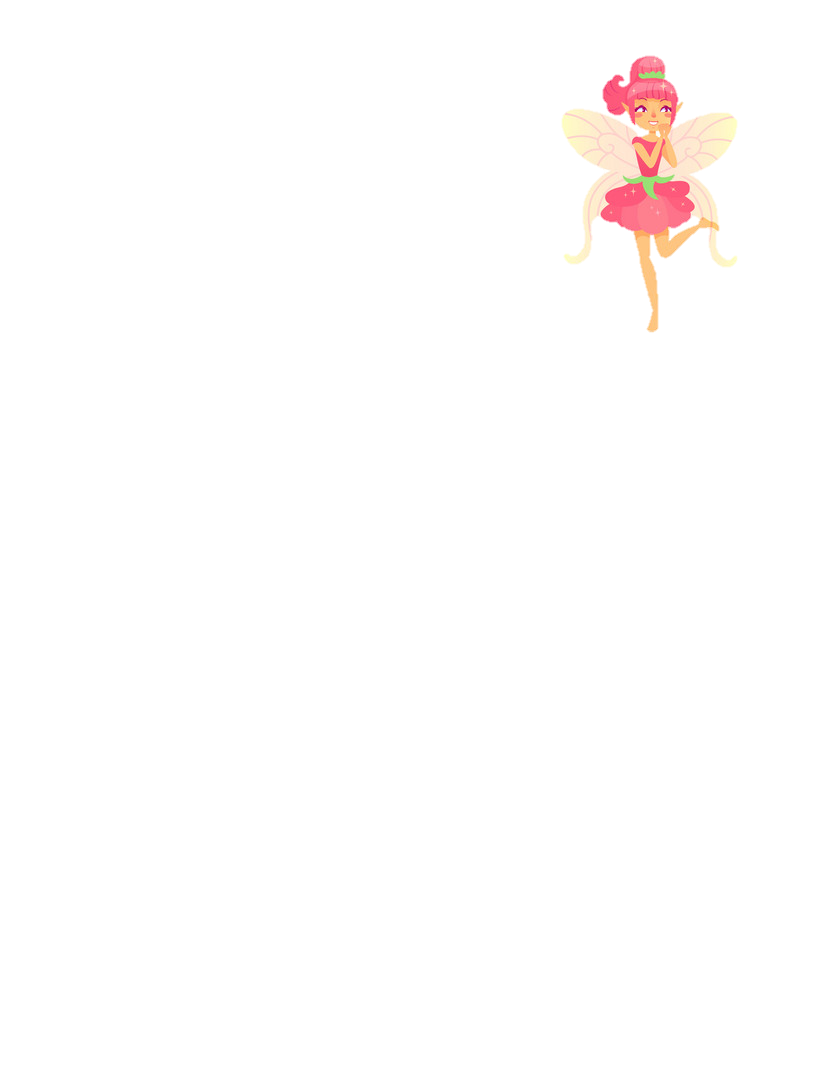 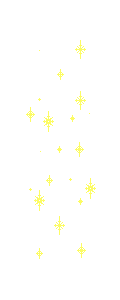 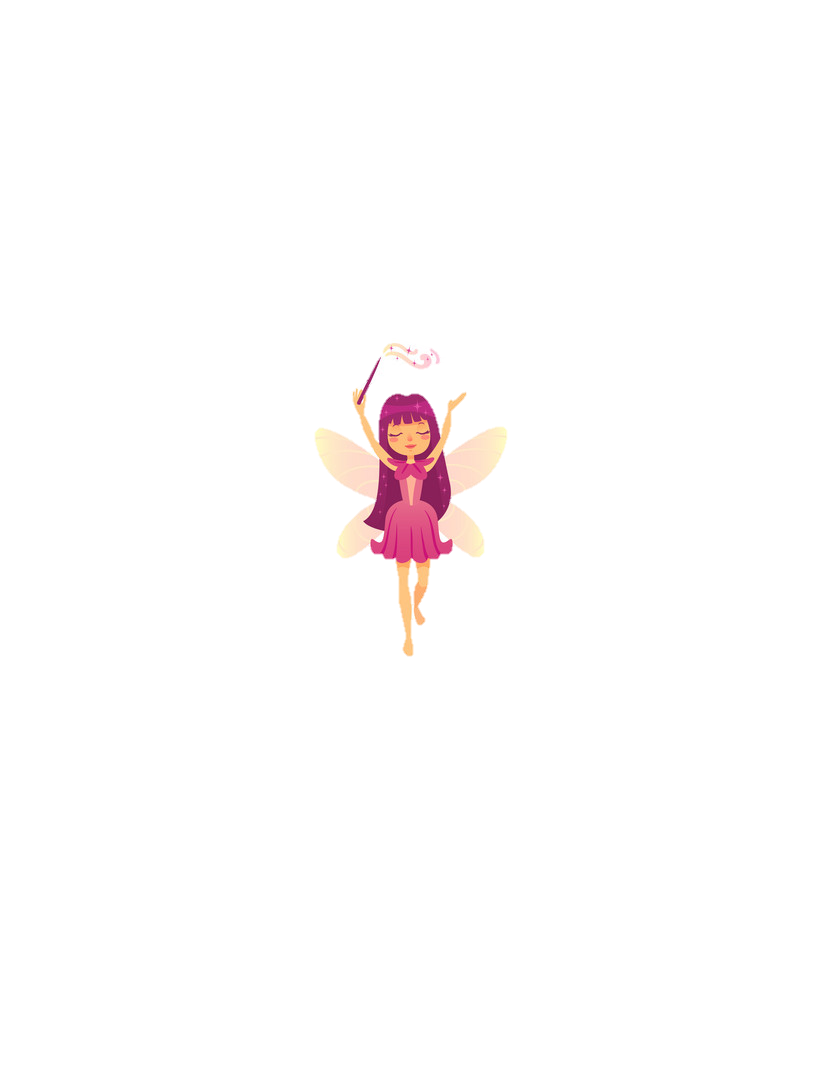 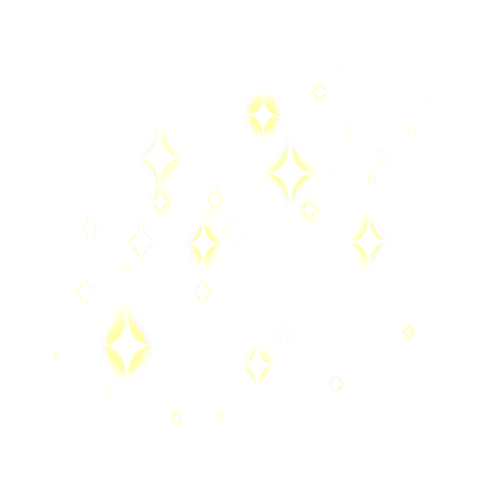 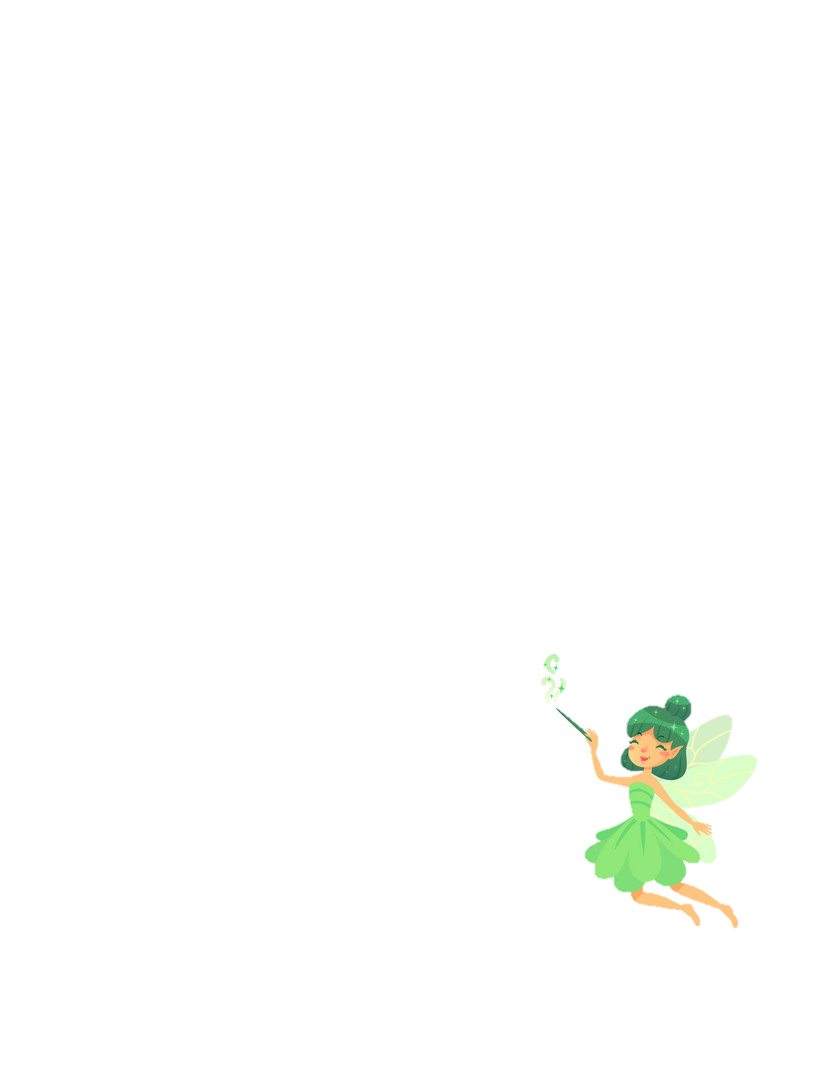 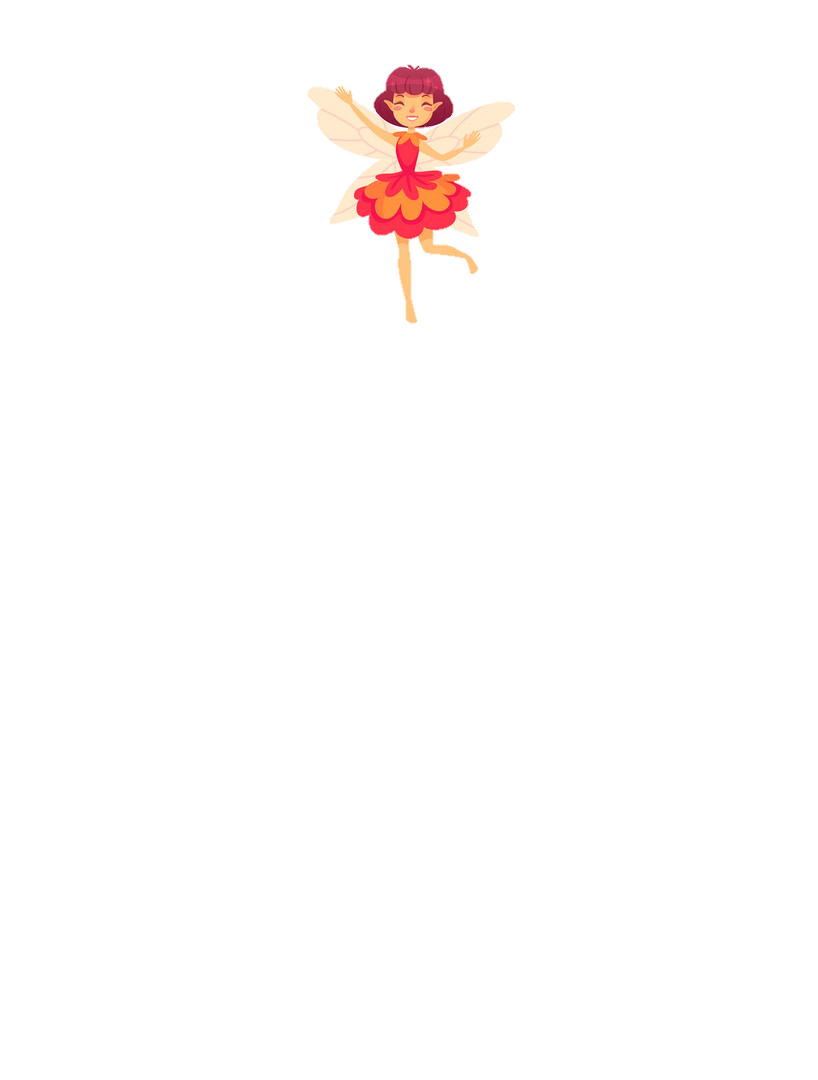 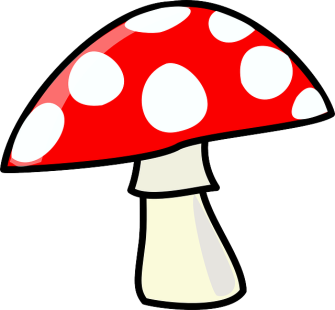 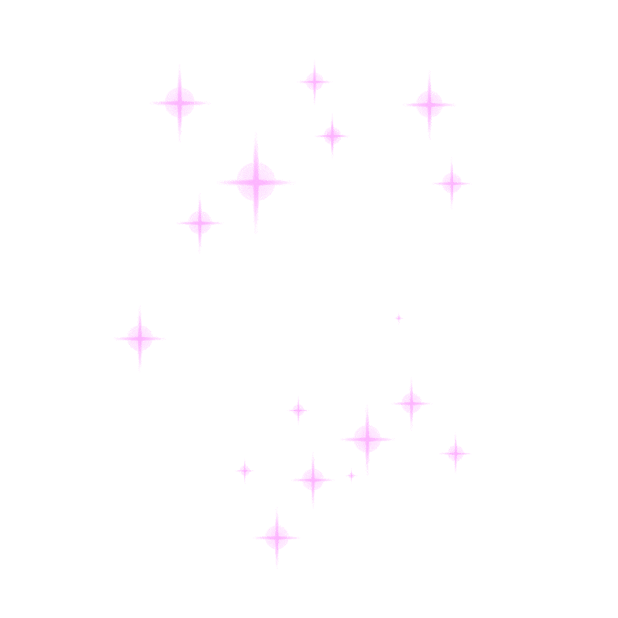 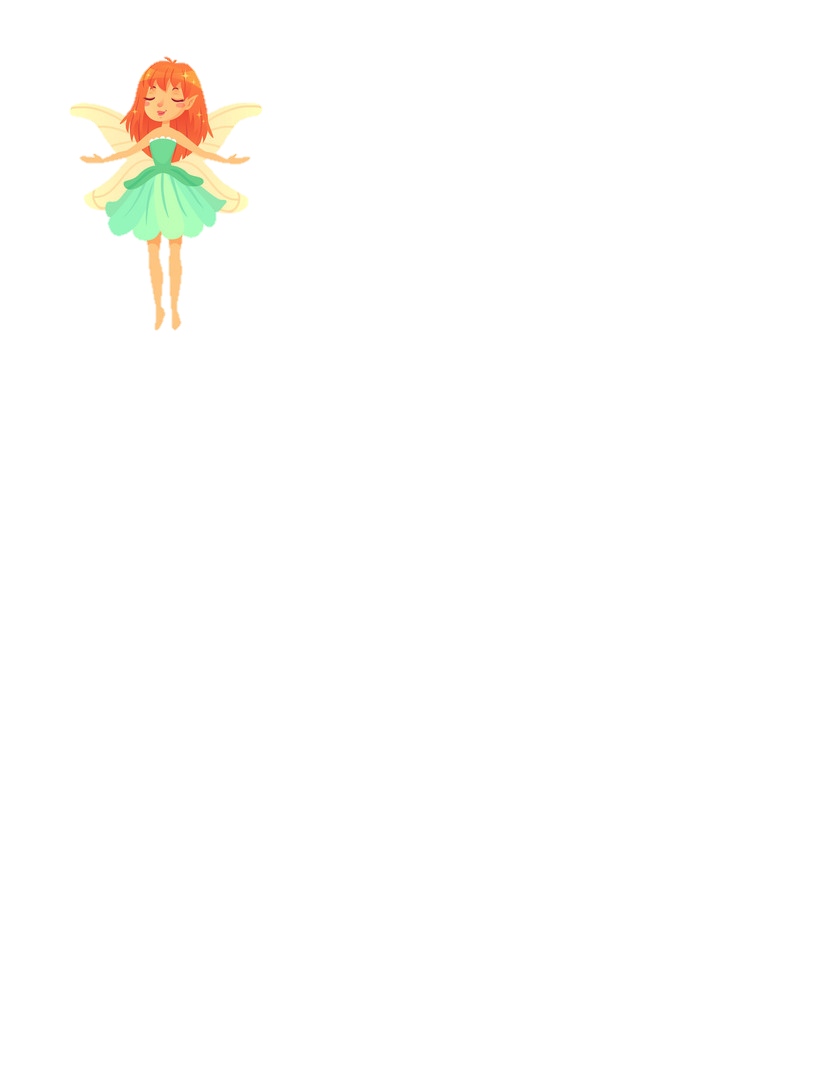 Thử thách 1:
Trong hai từ ngữ sau, đâu là từ ngữ chỉ hoạt động?
trường học
làm bài
Đáp án:
làm bài
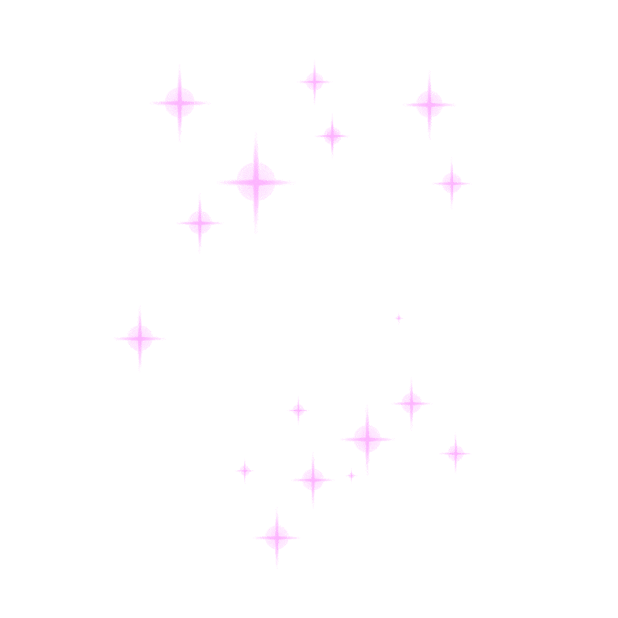 Ta là cô tiên may mắn.
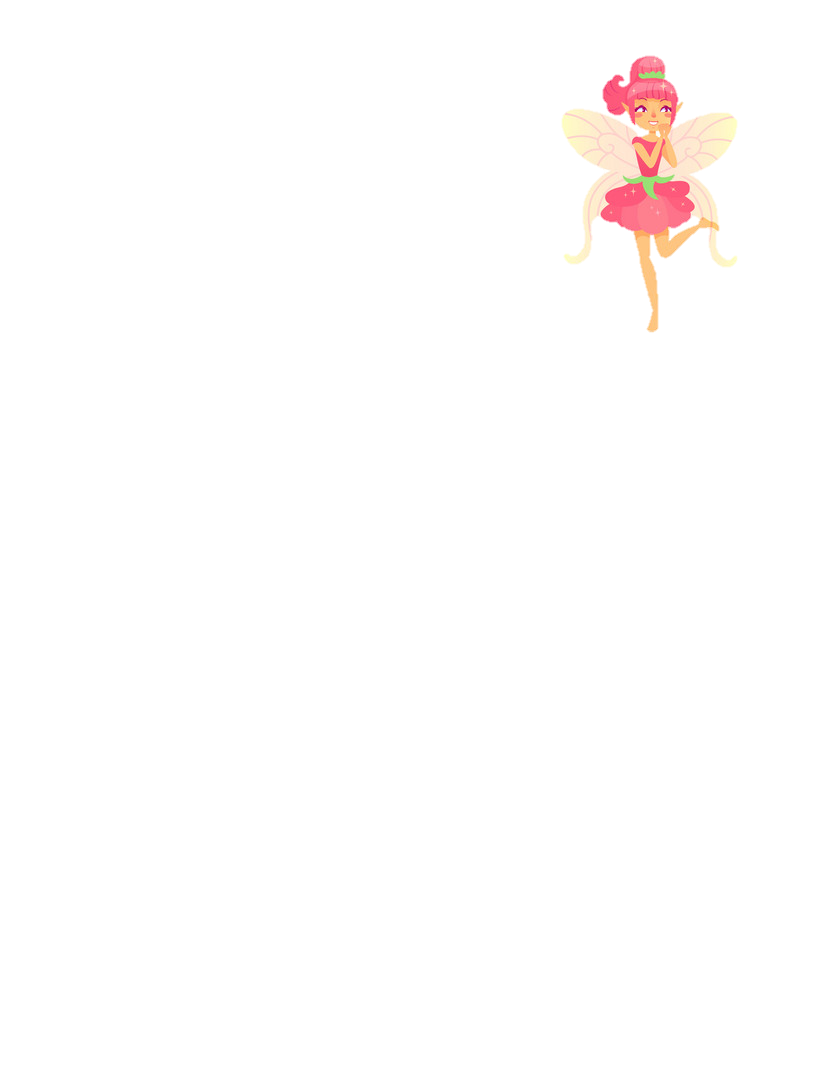 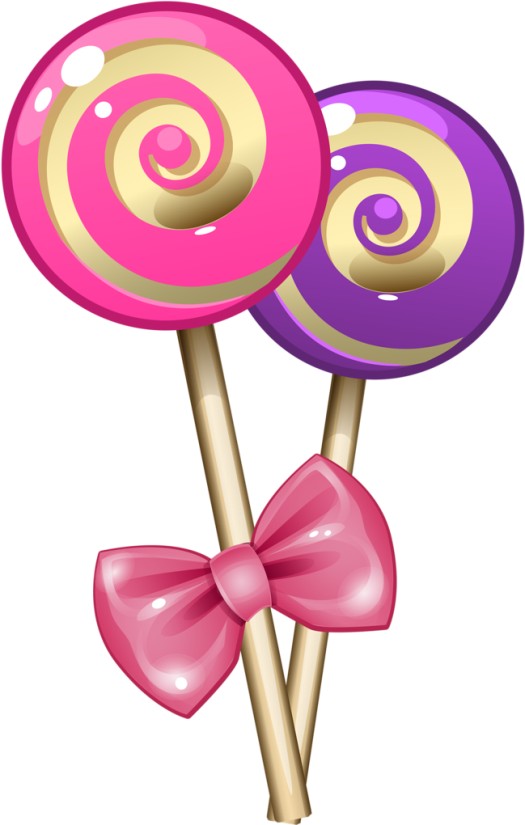 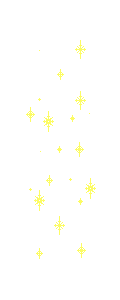 Câu nào dưới đây là câu giới thiệu?
Mẹ em là bác sĩ.
Mẹ em khám bệnh cho bệnh nhân.
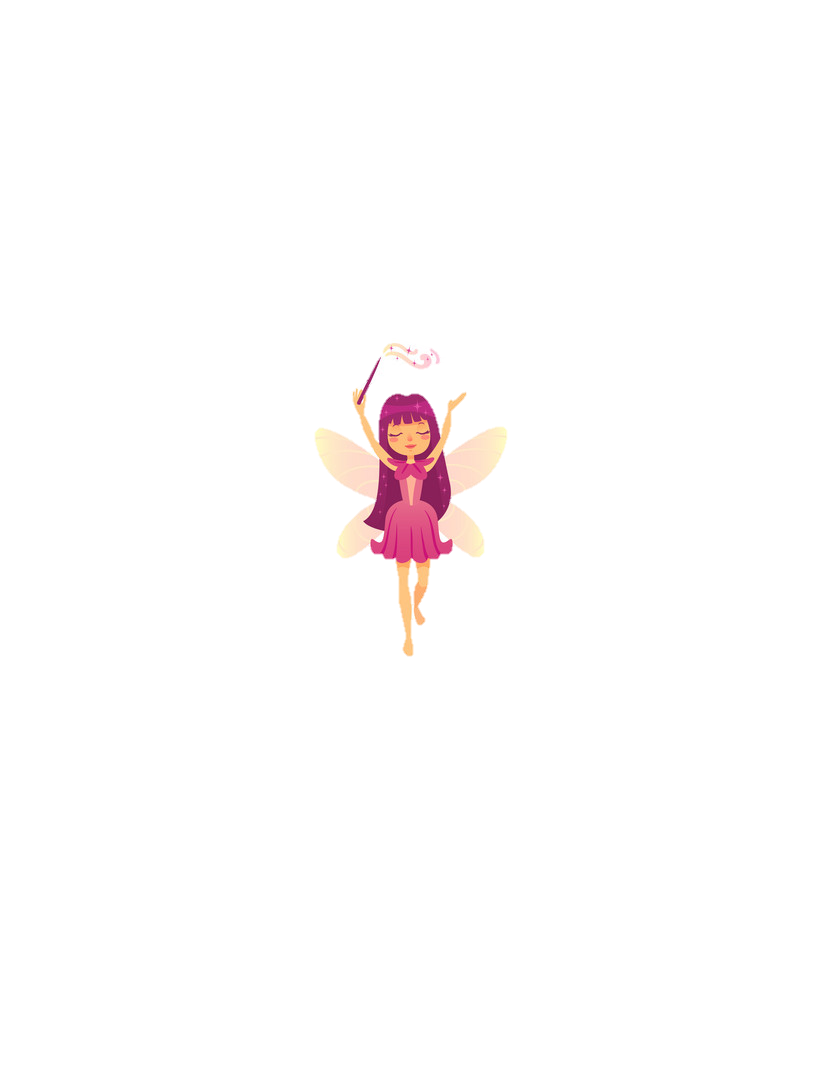 A. Mẹ em là bác sĩ.
[Speaker Notes: Câu hỏi ô dưới, câu trả lời ô trên. Muốn viết câu hỏi thì thầy cô kéo ô trên ra một bên nhé]
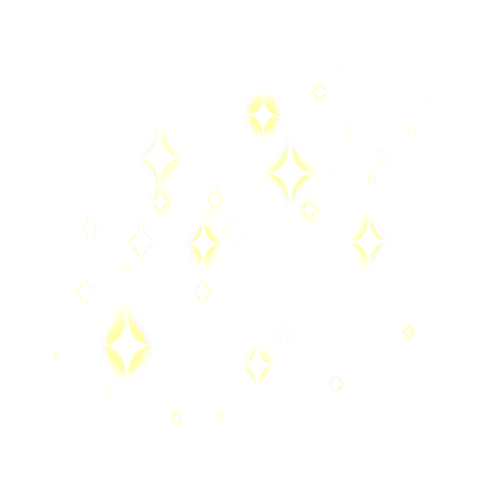 Thử thách 1:
Trong hai từ ngữ chỉ sự vật sau, đâu là từ ngữ chỉ người?
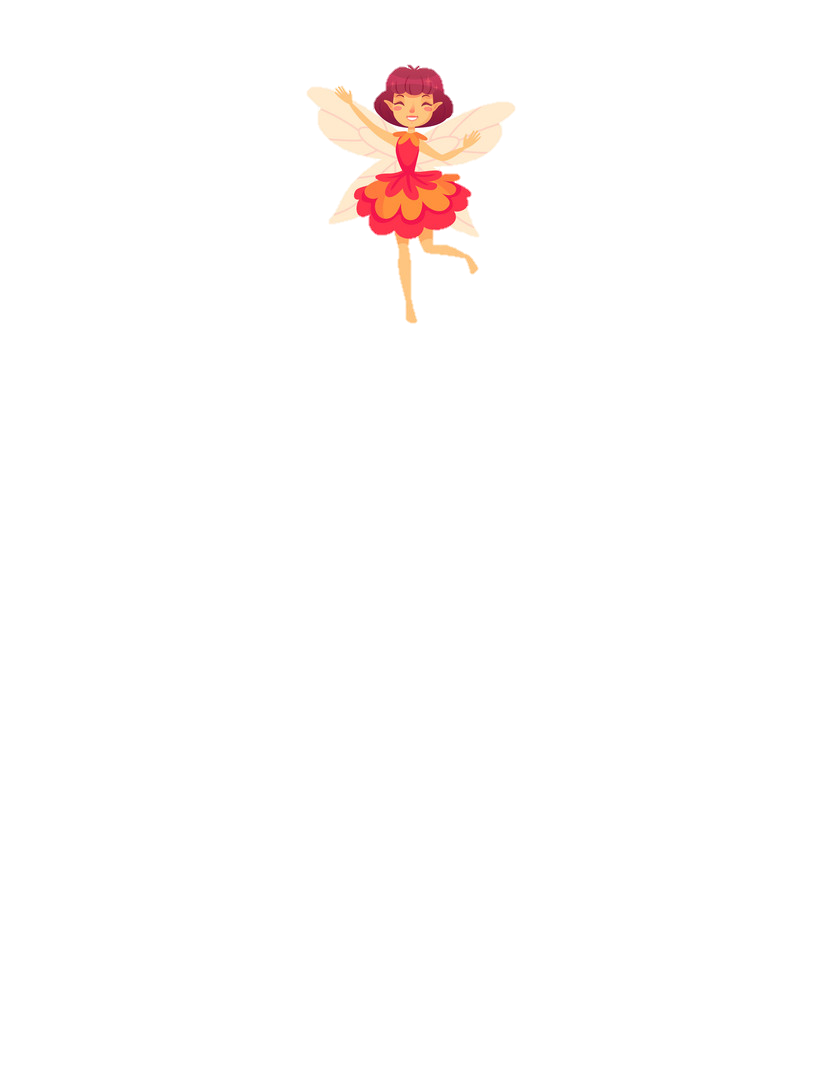 con gà
nông dân
Đáp án:
nông dân
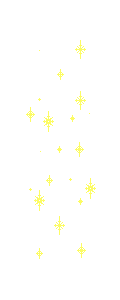 Câu nào dưới đây là câu nêu hoạt động?
Lúa gạo là một loại nông sản quý.
Bác nông dân đang cày ruộng.
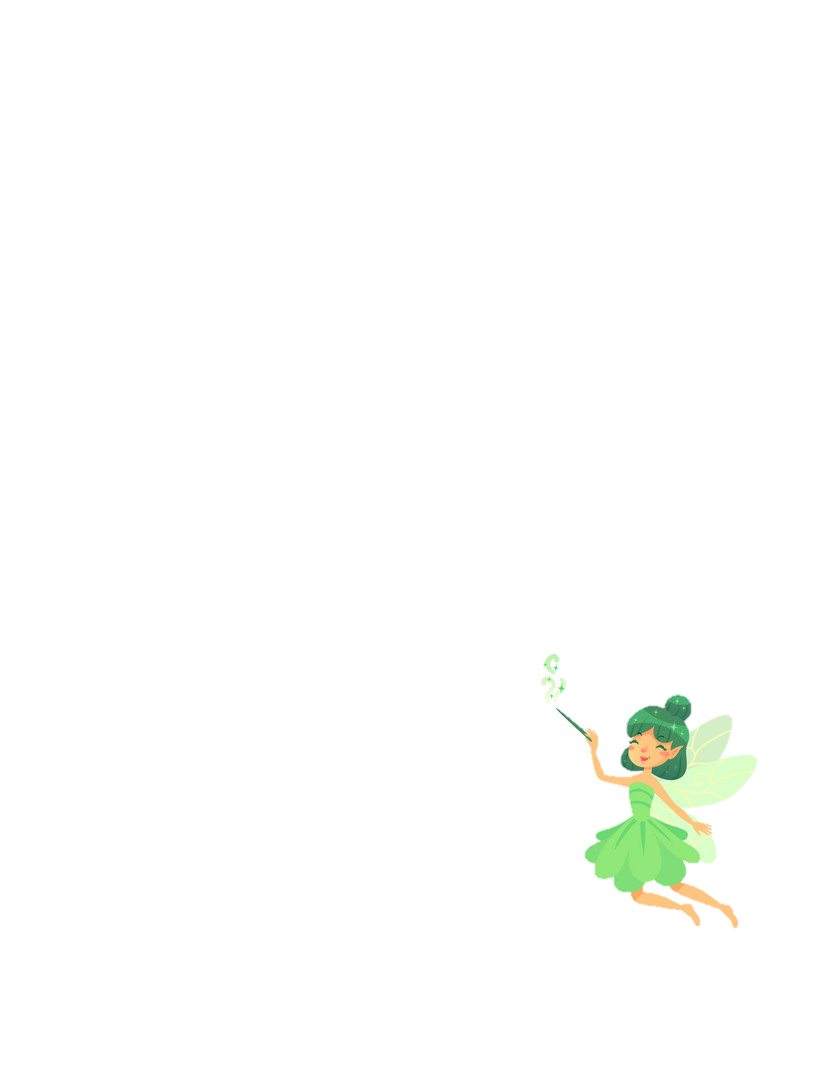 B. Bác nông dân đang cày ruộng.
Luyện tập
Từ ngữ chỉ sự vật, hoạt động
Câu giới thiệu, câu nêu hoạt động
Trang 14
1. Dựa vào tranh, tìm từ ngữ chỉ sự vật, hoạt động (theo mẫu).
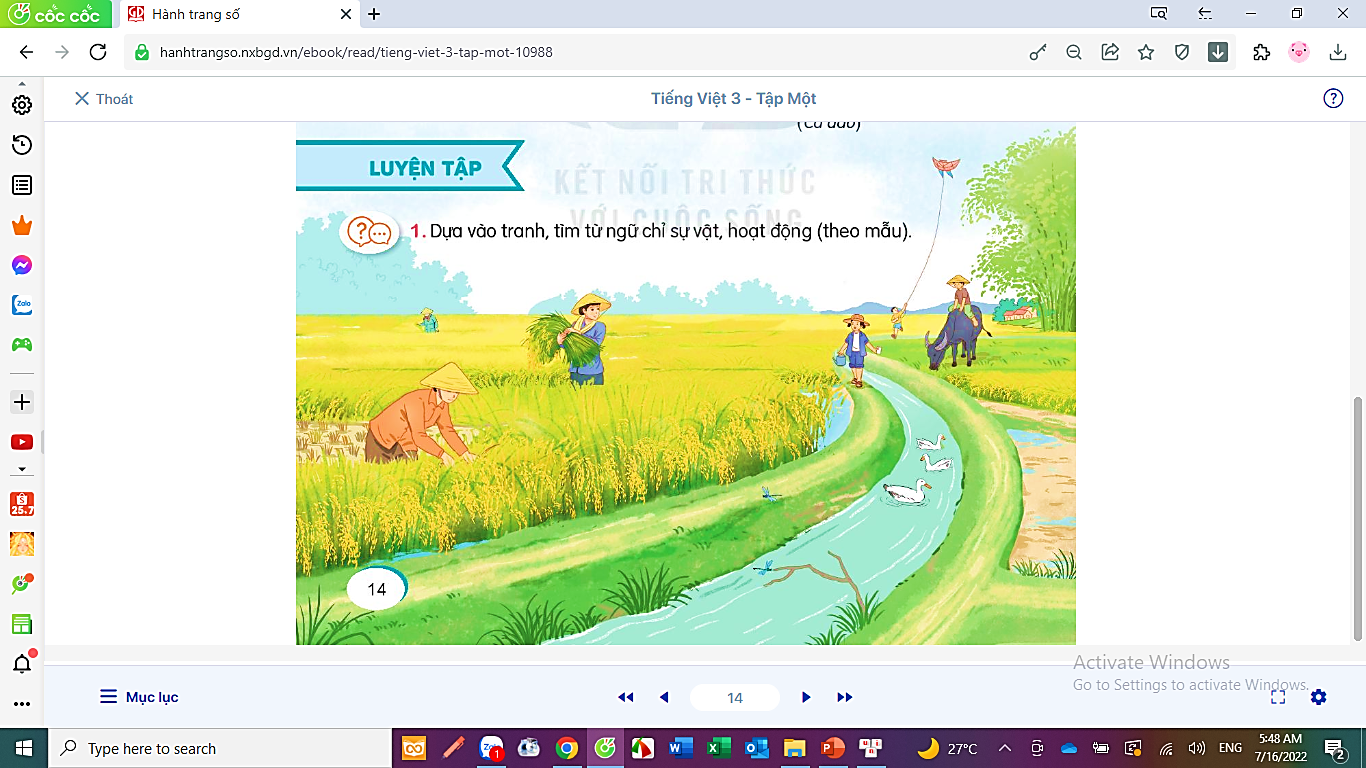 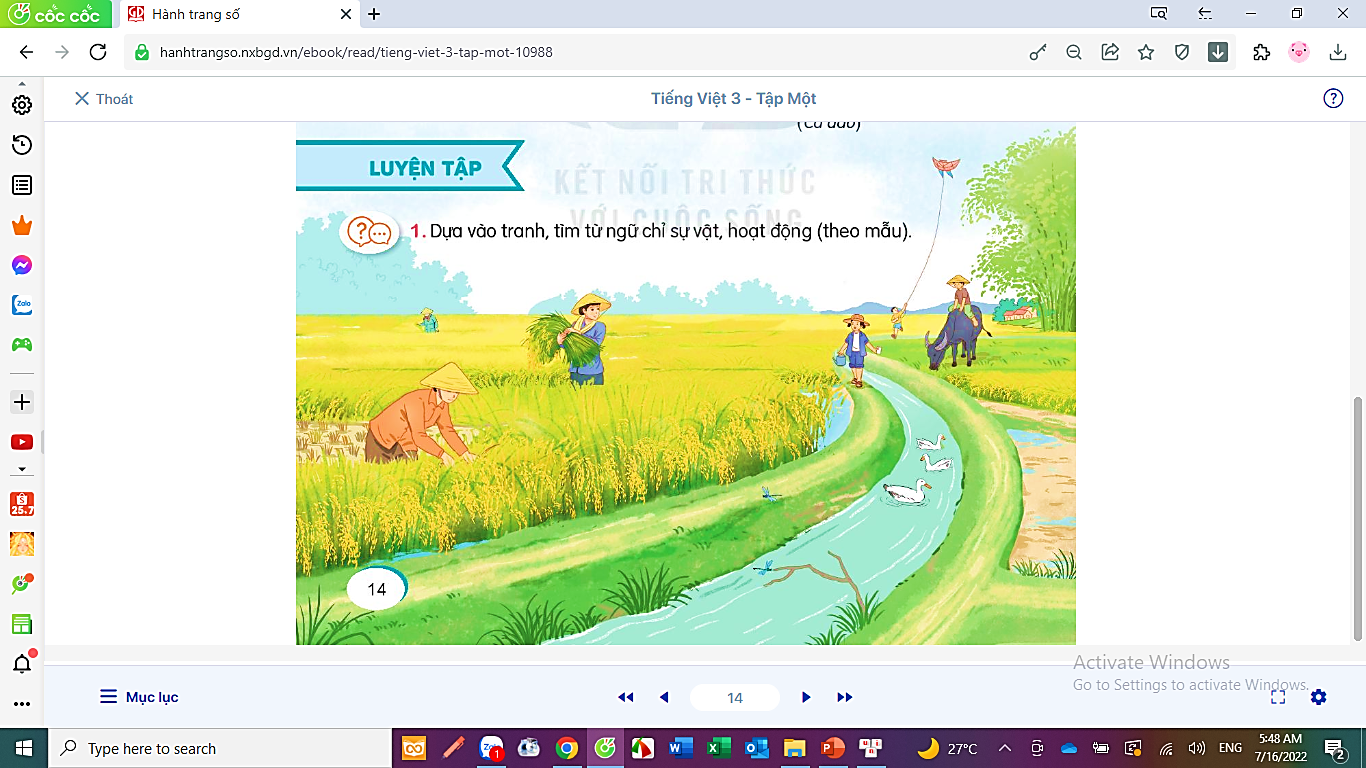 [Speaker Notes: HS có thể sử dụng các từ ngữ chỉ hoạt động khác phù hợp
GV nên tổ chức cho HS làm nhóm trên giấy hoặc bảng nhóm rồi mới chiếu màn hình sau]
2. Dựa vào từ ngữ tìm được ở bài tập 1, đặt câu.
a. Câu giới thiệu
M: Các cô bác nông dân là những người làm ra lúa gạo.
b. Câu nêu hoạt động
M: Các cô bác nông dân đang gặt lúa.
2. Dựa vào từ ngữ tìm được ở bài tập 1, đặt câu.
a. Câu giới thiệu
M: Các cô bác nông dân là những người làm ra lúa gạo.
b. Câu nêu hoạt động
M: Các cô bác nông dân đang gặt lúa.
Đội B
Đội A
[Speaker Notes: Gợi ý: GV tổ chức cho HS thi viết câu (có thể làm trên bảng lớp hoặc viết trên thẻ rồi lên gắn trên bảng lớp.]
2. Dựa vào từ ngữ tìm được ở bài tập 1, đặt câu.
a. Câu giới thiệu
- Đây là vịt.
- Vịt là loài vật biết bơi.
- Con trâu là người bạn của nông dân.
- Diều là đồ chơi nhiều bạn nhỏ rất thích…
[Speaker Notes: Gợi ý: GV tổ chức cho HS thi viết câu (có thể làm trên bảng lớp hoặc viết trên thẻ rồi lên gắn trên bảng lớp.]
2. Dựa vào từ ngữ tìm được ở bài tập 1, đặt câu.
b. Câu nêu hoạt động
- Vịt đang bơi lội dưới mương nước.
- Con trâu đang chăm chỉ gặm cỏ.
- Bạn trai đang cưỡi trâu.
- Các bác nông dân đang hang say gặt lúa...
[Speaker Notes: Gợi ý: GV tổ chức cho HS thi viết câu (có thể làm trên bảng lớp hoặc viết trên thẻ rồi lên gắn trên bảng lớp.]
3. Ghép từ ngữ ở cột A với từ ngữ ở cột B để tạo câu. Chép lại các câu đó.
bay đi tìm hoa.
Chim chóc
đua nhau hót trong vòm cây.
Bầy ong
bơi dưới hồ nước.
Đàn cá
..
[Speaker Notes: Gợi ý: GV tổ chức cho HS thi viết câu (có thể làm trên bảng lớp hoặc viết trên thẻ rồi lên gắn trên bảng lớp.]
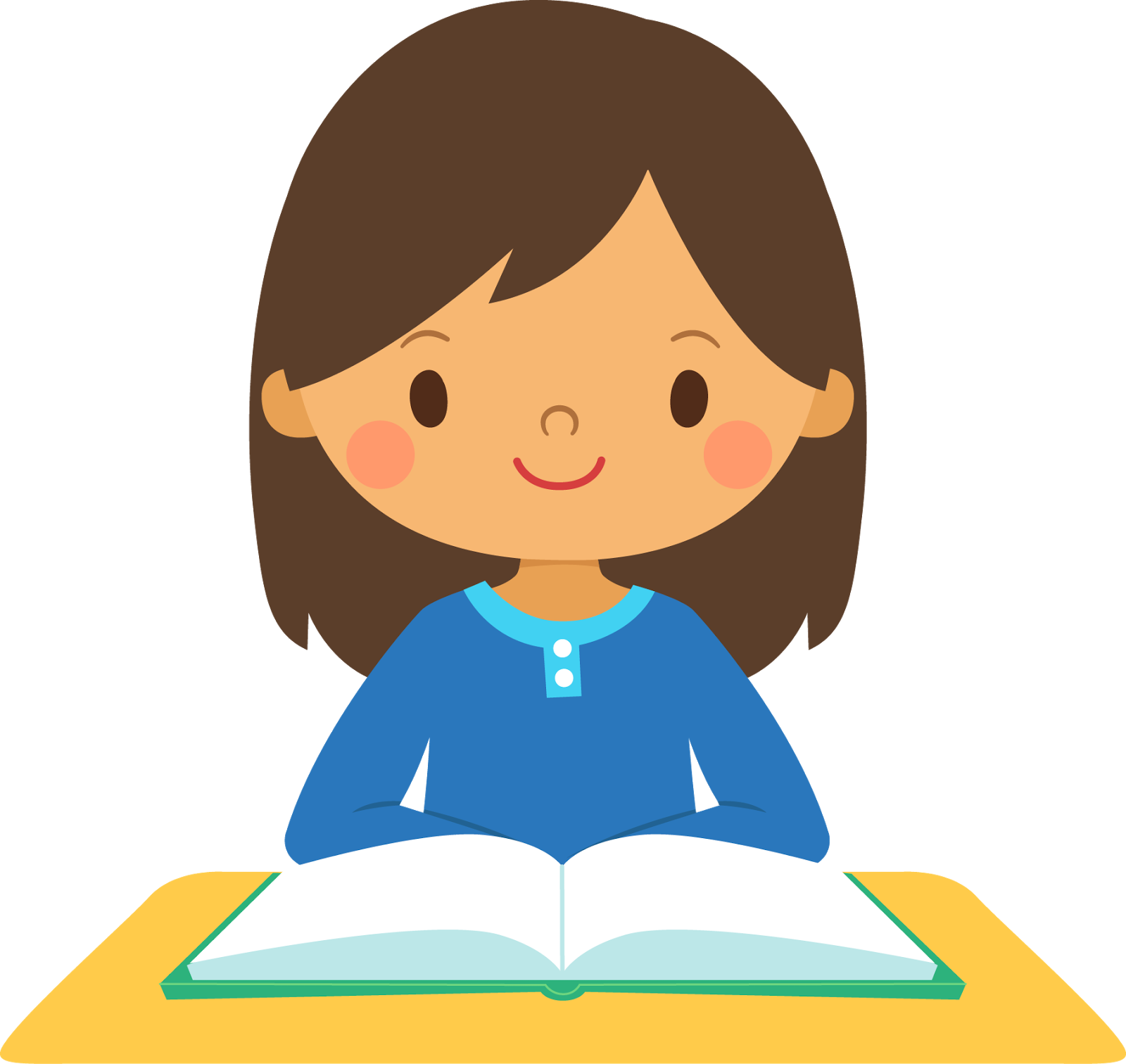 VẬN DỤNG
MỞ RỘNG
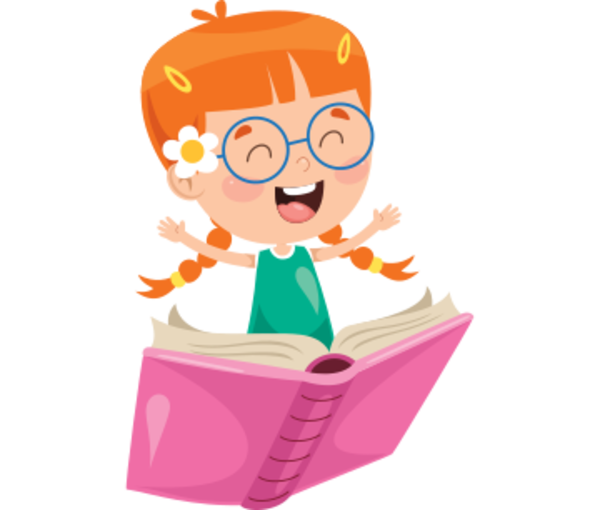 EM CẦN NHỚ NHƯNG GÌ CHO BÀI HỌC HÔM NAY?
DẶN DÒ